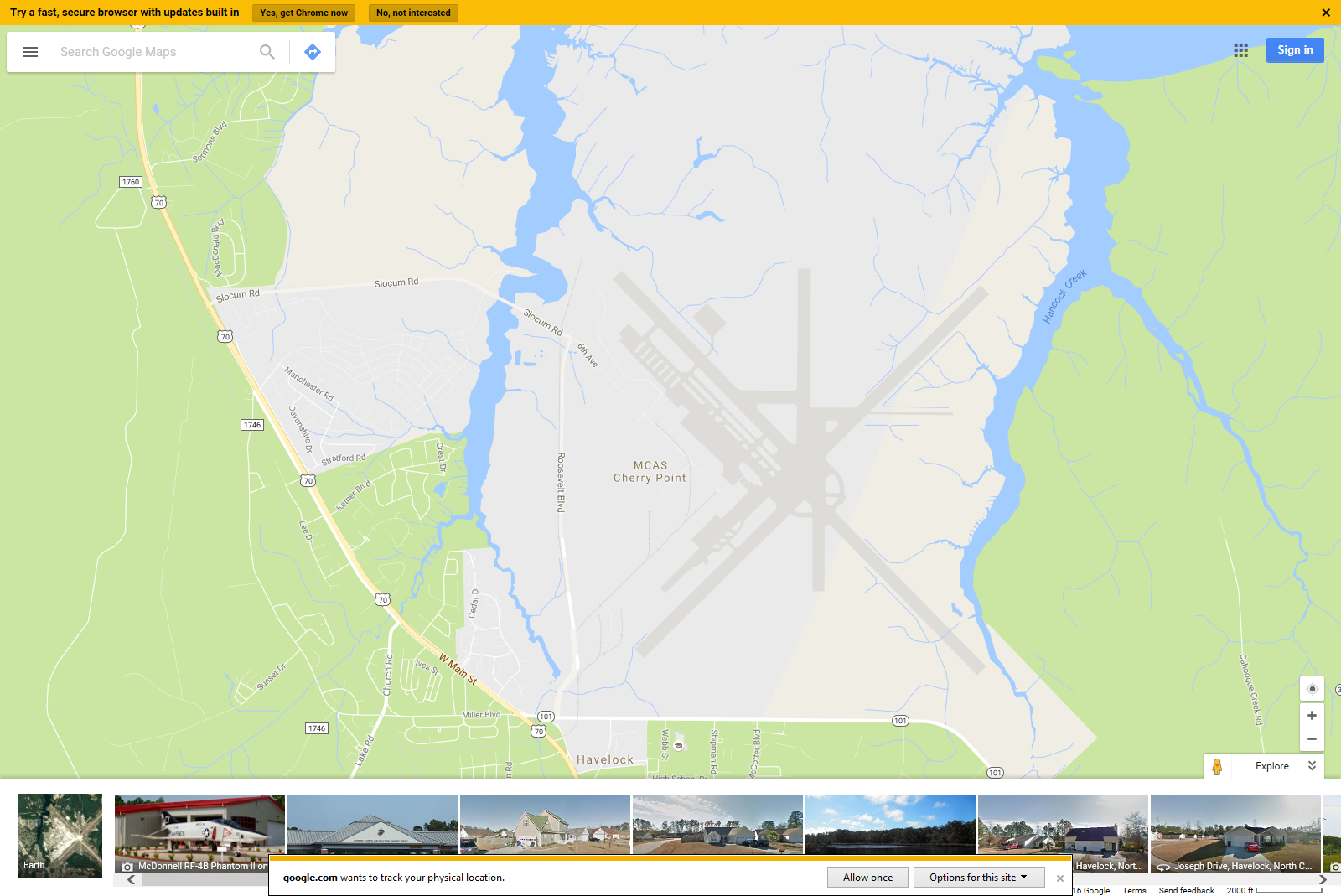 From New Bern
Slocum Gate
Main Gate
[Speaker Notes: Depending on the time of day, enter the base using either the Slocum Gate (weekdays 0600 – 2200, weekends 0600 – 0100) or the Main Gate (24 hours).]
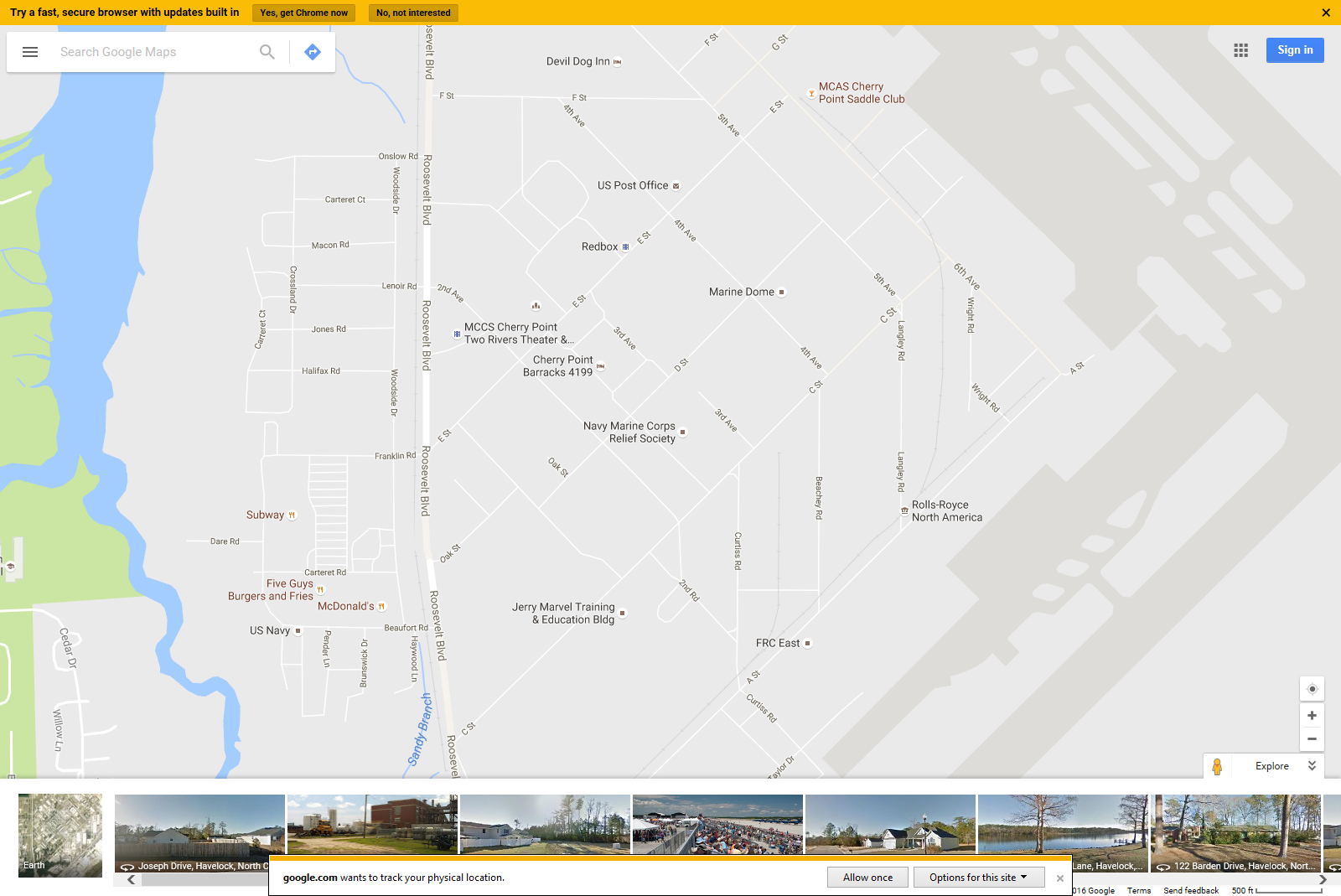 Ball
Fields
Lemon
Lot
Bldg 4414
BLDG 4414
MESS
HALL
4167
[Speaker Notes: Navy E4 and above will stay at the Devil Dog Inn. Check in with the duty in barracks 4867.]
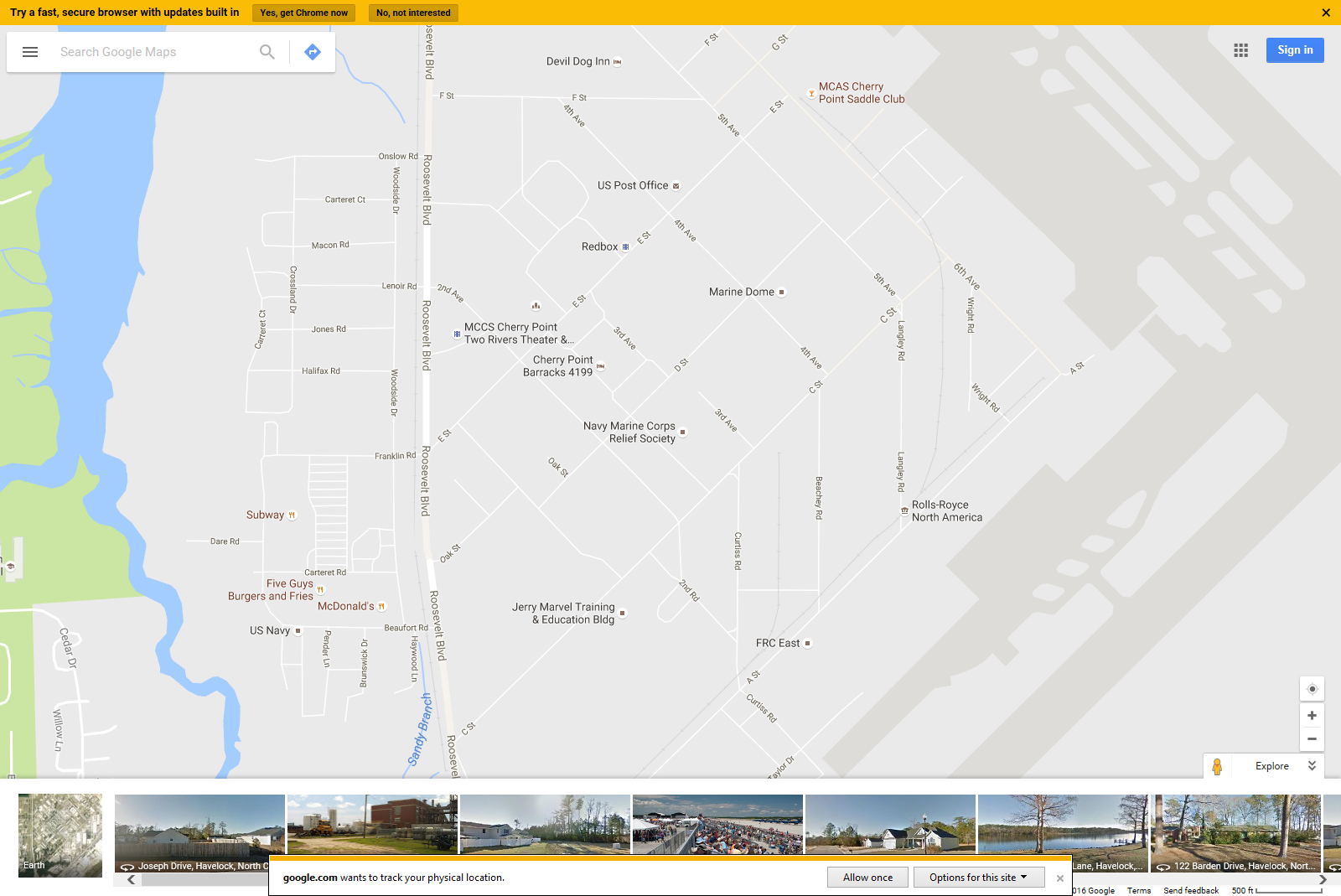 Ball
Fields
Lemon
Lot
Bldg 4414
BLDG 4414
MESS
HALL
4867
[Speaker Notes: All Marines students and Navy E3 and below will check in and reside in Barracks 4867.]